Chapter 14
The Effects of Time and Risk on Value
© MCGRAW HILL LLC. ALL RIGHTS RESERVED. NO REPRODUCTION OR DISTRIBUTION WITHOUT THE PRIOR WRITTEN CONSENT OF MCGRAW HILL LLC.
1
Value: The Central Idea
Investment value: 
Maximum price an investor is willing to pay for an ownership interest in real property or mortgages

Real estate valuation:
Estimate all future net cash flows
Convert into estimate of present value

How are investment decisions made?
By comparing estimate of present value to required (“time zero”) equity investment
© MCGRAW HILL LLC. ALL RIGHTS RESERVED. NO REPRODUCTION OR DISTRIBUTION WITHOUT THE PRIOR WRITTEN CONSENT OF MCGRAW HILL LLC.
2
Value Depends on…?
Value of a property or mortgage thus depends on: 
magnitude of expected cash flows
timing of expected cash flows
riskiness of expected cash flows
© MCGRAW HILL LLC. ALL RIGHTS RESERVED. NO REPRODUCTION OR DISTRIBUTION WITHOUT THE PRIOR WRITTEN CONSENT OF MCGRAW HILL LLC.
3
Effect of Timing on Value
Initial Cost
Cash Flow 
From Operations
Cash Flow At Sale
Why can’t we simply sum the future cash flows to find their value?
© MCGRAW HILL LLC. ALL RIGHTS RESERVED. NO REPRODUCTION OR DISTRIBUTION WITHOUT THE PRIOR WRITTEN CONSENT OF MCGRAW HILL LLC.
4
Effect of Risk on Value
For which investment, A or B,  would you pay the most?  Why?
60,000
A
B
50,000
0 		       3
0 		       3
40,000
Outcome = $50,000 
with certainty
0 		       3
Investment B: Outcome = $60,000 or $40,000 with even chance Thus, expected outcome = 0.5 * 60,000 + 0.5 * 40,000 = $50,000
© MCGRAW HILL LLC. ALL RIGHTS RESERVED. NO REPRODUCTION OR DISTRIBUTION WITHOUT THE PRIOR WRITTEN CONSENT OF MCGRAW HILL LLC.
5
Valuation Requires the Use of Time Value of Money Operations
Compounding Operations
Future value of a lump sum
Future value of an annuity

Discounting Operations
Present value of a lump sum
Present value of an annuity
© MCGRAW HILL LLC. ALL RIGHTS RESERVED. NO REPRODUCTION OR DISTRIBUTION WITHOUT THE PRIOR WRITTEN CONSENT OF MCGRAW HILL LLC.
6
How Money Works: Remember the Compounding Process
0	1	  2	    3	      4
Year          Beginning Amount         Interest (10%)           Ending Amount
1		100		      10.00		110.00
2		110		      11.00		121.00
3		121		      12.10		133.10
4		133.10		      13.31		146.41
© MCGRAW HILL LLC. ALL RIGHTS RESERVED. NO REPRODUCTION OR DISTRIBUTION WITHOUT THE PRIOR WRITTEN CONSENT OF MCGRAW HILL LLC.
7
$100
$100
A
B
0	   1	        2	              3                4
Why Does Time Affect Value?
Why is cash flow A worth more than cash flow B?
If cash flow A can be invested to yield 10% per year, how much is cash flow B worth?
© MCGRAW HILL LLC. ALL RIGHTS RESERVED. NO REPRODUCTION OR DISTRIBUTION WITHOUT THE PRIOR WRITTEN CONSENT OF MCGRAW HILL LLC.
8
$100
$100
A
C
0	      1	              2	           3                  4
Why Does Time Affect Value?
If cash flow A can be invested to yield 10% per year during years 1 & 2, how much is cash flow C worth at time 0?
© MCGRAW HILL LLC. ALL RIGHTS RESERVED. NO REPRODUCTION OR DISTRIBUTION WITHOUT THE PRIOR WRITTEN CONSENT OF MCGRAW HILL LLC.
9
Why Does Time Affect Value?
Because there is an opportunity cost associated with waiting for future CFs!!
© MCGRAW HILL LLC. ALL RIGHTS RESERVED. NO REPRODUCTION OR DISTRIBUTION WITHOUT THE PRIOR WRITTEN CONSENT OF MCGRAW HILL LLC.
10
Compounding
A
C
Discounting
0	      1	              2	           3                  4
Year
Discounting Brings Future Values Back Down the Compounding Curve
© MCGRAW HILL LLC. ALL RIGHTS RESERVED. NO REPRODUCTION OR DISTRIBUTION WITHOUT THE PRIOR WRITTEN CONSENT OF MCGRAW HILL LLC.
11
Terminology of Time Value
Present Value (PV): An amount at time “zero”
Future Value (FV): An amount at any future time point 
Payment (PMT): A repeating amount of cash inflow, or outflow, normally beginning at end of first period, but sometimes at time zero
Ordinary annuity (A): Another name for PMT
Lump sum: Any future cash inflow or outflow occurring only once
© MCGRAW HILL LLC. ALL RIGHTS RESERVED. NO REPRODUCTION OR DISTRIBUTION WITHOUT THE PRIOR WRITTEN CONSENT OF MCGRAW HILL LLC.
12
Compounding a Lum Sum Forward
© MCGRAW HILL LLC. ALL RIGHTS RESERVED. NO REPRODUCTION OR DISTRIBUTION WITHOUT THE PRIOR WRITTEN CONSENT OF MCGRAW HILL LLC.
13
Compounding Example:                    5 years at 5% per Year
Initial Deposit (PV):  $1,000
Compounding Process per $
Invested at beginning of year
BOY
Starting				EndingYear		Amount	   Interest		Amount
1		$1.00	      +	   $0.05	=	$1.05
2		$1.05	      +	   $0.0525	=	$1.1025
3		$1.1025     + 	   $0.0551	=	$1.1576
4		$1.1576     +	   $0.0579	=	$1.2155
5		$1.2155     +	   $0.06078	=	$1.27628
Ending Amount (FV): 1,000 × 1.27628 = $1,276.28
© MCGRAW HILL LLC. ALL RIGHTS RESERVED. NO REPRODUCTION OR DISTRIBUTION WITHOUT THE PRIOR WRITTEN CONSENT OF MCGRAW HILL LLC.
14
The Math of Compounding
Year
1	$1.00 × (1.05) 	= $1.05
2	$1.05 × (1.05) 	= $1.1025
3	$1.1025 × (1.05) = $1.1577
4	$1.1577 × (1.05) = $1.2155
5	$1.2155 × (1.05) = $1.27628
or  (1.05)5		= $1.27628
© MCGRAW HILL LLC. ALL RIGHTS RESERVED. NO REPRODUCTION OR DISTRIBUTION WITHOUT THE PRIOR WRITTEN CONSENT OF MCGRAW HILL LLC.
15
N
I
PV
PMT
FV
The Calculator Keystrokes
5        5       1,000       0
1,276.28
© MCGRAW HILL LLC. ALL RIGHTS RESERVED. NO REPRODUCTION OR DISTRIBUTION WITHOUT THE PRIOR WRITTEN CONSENT OF MCGRAW HILL LLC.
16
Compounding Example: 5 Years at 10% per Year
Initial Deposit (PV):  $1,000
Compounding Process per $
Starting				EndingYear		Amount	Interest			Amount
1		$1.00	   +	   $0.10	=	$1.10
2		$1.10	   +	   $0.11		=	$1.21
3		$1.21	   +	   $0.121	=	$1.331
4		$1.331	   +	   $0.1331	=	$1.4641
5		$1.4641  +	   $0.1464	=	$1.6105
Ending amount (FV):  $1,000 × 1.6105 = $1,610.50
© MCGRAW HILL LLC. ALL RIGHTS RESERVED. NO REPRODUCTION OR DISTRIBUTION WITHOUT THE PRIOR WRITTEN CONSENT OF MCGRAW HILL LLC.
17
N
I
PV
PMT
FV
The Calculator Keystrokes
5        10       1,000         0
1,610.50
© MCGRAW HILL LLC. ALL RIGHTS RESERVED. NO REPRODUCTION OR DISTRIBUTION WITHOUT THE PRIOR WRITTEN CONSENT OF MCGRAW HILL LLC.
18
What Will Be the Future Value of Your 401(k)?
Deposit $1,000 at age 25 that will earn 10% (annually)
Exhibit 14-5
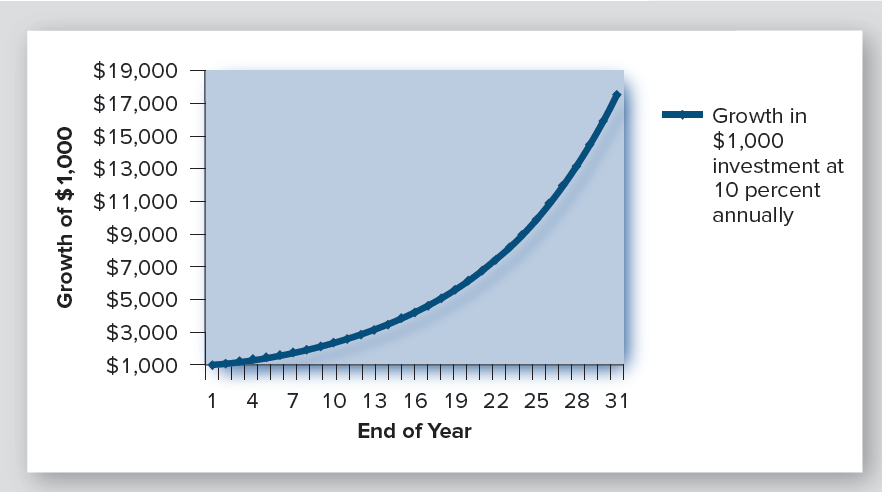 = $17,449 at end of year 30
© MCGRAW HILL LLC. ALL RIGHTS RESERVED. NO REPRODUCTION OR DISTRIBUTION WITHOUT THE PRIOR WRITTEN CONSENT OF MCGRAW HILL LLC.
19
Compounding Forward a Series of Deposits
© MCGRAW HILL LLC. ALL RIGHTS RESERVED. NO REPRODUCTION OR DISTRIBUTION WITHOUT THE PRIOR WRITTEN CONSENT OF MCGRAW HILL LLC.
20
Accumulated Value of a Series of Deposits (with Compounding)
Deposits:  $1,000 at the end of each year
Interest rate:  5%
Deposit Year
1	    2	         3	               4  	      5         Sum
1     $1,000						  $1,000.00
2     $1,050        1,000					  $2,050.00
3     $1,102.50   1,050       1,000			  $3,152.50
4     $1,157.63   1,102.50  1,050      1,000		  $4,310.13
5     $1,215.51   1,157.63  1,102.50  1,050     1,000	  $5,525.63
© MCGRAW HILL LLC. ALL RIGHTS RESERVED. NO REPRODUCTION OR DISTRIBUTION WITHOUT THE PRIOR WRITTEN CONSENT OF MCGRAW HILL LLC.
21
N
I
PV
PMT
FV
Accumulated Value of a Series of Deposits (with Compounding)
Deposits: $1,000 at end of each year
Interest rate: 5%
5         5           0        -1,000
5,525.63
Assumed to occur at the end of each year
© MCGRAW HILL LLC. ALL RIGHTS RESERVED. NO REPRODUCTION OR DISTRIBUTION WITHOUT THE PRIOR WRITTEN CONSENT OF MCGRAW HILL LLC.
22
N
I
PV
PMT
FV
Accumulated Value of a Series of Deposits (with Compounding)
What is accumulated value of a monthly deposit of 83.33 ($1,000/12) for 5 years, compounding monthly at 5% annual rate?
60      5/12        0        -83.33
5,666.95
vs. 5,525.63 with annual compounding
Why do monthly deposits grow more quickly?
© MCGRAW HILL LLC. ALL RIGHTS RESERVED. NO REPRODUCTION OR DISTRIBUTION WITHOUT THE PRIOR WRITTEN CONSENT OF MCGRAW HILL LLC.
23
Accumulated Value: Annuity Due
Deposits:  $1,000 at the beginning of each year
Interest rate:  5%
Deposit Year
1	    2	         3	               4  	      5         Sum
1     $1,050						  $1,050.00
2     $1,102.50   1,050				  	  $2,152.50
3     $1,157.63   1,102.50  1,050			  $3,310.13
4     $1,215.51   1,157.63  1,102.50  1,050		  $4,310.13
5     $1,276.28   1,215.51  1,157.63  1,102.50  1,050	  $5,801.91
© MCGRAW HILL LLC. ALL RIGHTS RESERVED. NO REPRODUCTION OR DISTRIBUTION WITHOUT THE PRIOR WRITTEN CONSENT OF MCGRAW HILL LLC.
24
N
I
PV
PMT
FV
Accumulated Value: Annuity Due
Deposits: $1,000 at the beginning of each year
Interest rate: 5%
5         5           0        -1,000
5,801.91
vs. 5,525.63 with end-of-year payments
Use “Begin” mode
© MCGRAW HILL LLC. ALL RIGHTS RESERVED. NO REPRODUCTION OR DISTRIBUTION WITHOUT THE PRIOR WRITTEN CONSENT OF MCGRAW HILL LLC.
25
What Will Be the Future Value of Your 401(k)?
Deposit $1,000 per year beginning at age 25
= $486,852 at end of year 40
Why is it a curve & not a straight line?
© MCGRAW HILL LLC. ALL RIGHTS RESERVED. NO REPRODUCTION OR DISTRIBUTION WITHOUT THE PRIOR WRITTEN CONSENT OF MCGRAW HILL LLC.
26
N
I
PV
PMT
FV
The Keystrokes
40       10           0        1,000
486,852
© MCGRAW HILL LLC. ALL RIGHTS RESERVED. NO REPRODUCTION OR DISTRIBUTION WITHOUT THE PRIOR WRITTEN CONSENT OF MCGRAW HILL LLC.
27
Discounting Future Cash Flows
© MCGRAW HILL LLC. ALL RIGHTS RESERVED. NO REPRODUCTION OR DISTRIBUTION WITHOUT THE PRIOR WRITTEN CONSENT OF MCGRAW HILL LLC.
28
$1,276.28
?
$1,000
0	1	  2	    3	      4	       5
$1,276.28
?
0	1	  2	    3	      4	       5
Discounting: Finding “The Point of Indifference”
At 5%, $1,000compoundsin 5 years to$1,276.28           (Begin Mode)
What amountreceived nowis equivalentto the future$1,276.28?
Assuming 5% discount rate
© MCGRAW HILL LLC. ALL RIGHTS RESERVED. NO REPRODUCTION OR DISTRIBUTION WITHOUT THE PRIOR WRITTEN CONSENT OF MCGRAW HILL LLC.
29
The Math of Present Value
1	 1.00 ÷ (1.05) 	= 0.95238
2	 0.95238 ÷ (1.05) 	= 0.907029
3	 0.90703 ÷ (1.05) 	= 0.863838
4	 0.86384 ÷ (1.05) 	= 0.82270
5	 0.82270 ÷ (1.05) 	= 0.783526
or  1/(1.05)5 	= 0.783526
PV factor
PV of $1,276.28, five years from now, discounted at 5%:
PV = $1,276.28 × 0.78526
=  $1,000.00
© MCGRAW HILL LLC. ALL RIGHTS RESERVED. NO REPRODUCTION OR DISTRIBUTION WITHOUT THE PRIOR WRITTEN CONSENT OF MCGRAW HILL LLC.
30
N
I
PV
PMT
FV
$1,276.28
?
0	1	  2	    3	      4	       5
The Keystrokes
5         5            	     0 	   1276.28
1,000
Q:  Would investors who want a 5 percent return favor:  
	A.  $1,000 now?       B.  $1,276.28 in five years?
Q:  What if they could buy the future $1,276.28: 
	A.  For $900?    	   B.  For $1,100?
© MCGRAW HILL LLC. ALL RIGHTS RESERVED. NO REPRODUCTION OR DISTRIBUTION WITHOUT THE PRIOR WRITTEN CONSENT OF MCGRAW HILL LLC.
31
N
I
PV
PMT
FV
Practice Problem
You have been offered an investment opportunity that is expected to generate $4,000 at the end of 3 years. Assume you can earn 10% on investments of this type. What is the most you should be willing to pay today? 
		PV  =  FV × PVF (10%, 3 years)
                  = $4,000 × 0.751315                                      	        	                  	       =  $3,005

Keystrokes:
Why does the $4,000 go in the FV register, not the PMT register?
3        10 		     0         4,000
3,005
© MCGRAW HILL LLC. ALL RIGHTS RESERVED. NO REPRODUCTION OR DISTRIBUTION WITHOUT THE PRIOR WRITTEN CONSENT OF MCGRAW HILL LLC.
32
$1,276.28
$1,276.28
1,215.50
1,000.00
?
0	1	  2	   3	     4	     5
Present Value of an Annuity
Year
Payment		             Present Value	      Present
   Year		Payment	     Factor	       Value
1	       $1,276.28	     ÷	(1.05)	   =	$1,215.50
2	       $1,276.28	     ÷	(1.05)2	   =	$1,157.62
3	       $1,276.28	     ÷	(1.05)3	   =	$1,102.50
4	       $1,276.28	     ÷	(1.05)4	   =	$1,050.00
5	       $1,276.28	     ÷	(1.05)5	   =	$1,000.00
Sum 	  =      $5,525.62
© MCGRAW HILL LLC. ALL RIGHTS RESERVED. NO REPRODUCTION OR DISTRIBUTION WITHOUT THE PRIOR WRITTEN CONSENT OF MCGRAW HILL LLC.
33
$1,276.28
$1,276.28
?
0	1	  2	    3	      4	       5
N
I
PV
PMT
FV
PV of an Annuity of $1,276.28 Per Year For 5 Years…?
5         5 		1,276.28      0
5,525.62
Goes in the PMT register
End mode
© MCGRAW HILL LLC. ALL RIGHTS RESERVED. NO REPRODUCTION OR DISTRIBUTION WITHOUT THE PRIOR WRITTEN CONSENT OF MCGRAW HILL LLC.
34
$1,276.28
$1,276.28
0	1	 2	  3	   4	   5
$1,276.28
$1,276.28
0          1            2            3            4	  5
Annuity vs. Annuity Due
Annuity
Annuity
due
Value of the annuity due?  Two solutions:
A.  $5,525.62 × (1.05)
       = $5,801.91
B. Switch calculator to 
     Begin Mode
© MCGRAW HILL LLC. ALL RIGHTS RESERVED. NO REPRODUCTION OR DISTRIBUTION WITHOUT THE PRIOR WRITTEN CONSENT OF MCGRAW HILL LLC.
35
N
I
PV
PMT
FV
Practice Problem
What is the PV of a 20-year (net) lease that pays $5,000 per year if you discount at 10%?
		PVA  =  Annuity × PVFA (10%, 20 years)
                   = $5,000 × 8.513564                                       	                  	         = $42,568


Keystrokes:
(Assuming end-of-year payments)
20       10 		  5,000        0
42,568
Assuming beginning-of-year payments, PV = $46,824.6
© MCGRAW HILL LLC. ALL RIGHTS RESERVED. NO REPRODUCTION OR DISTRIBUTION WITHOUT THE PRIOR WRITTEN CONSENT OF MCGRAW HILL LLC.
36
N
I
PV
PMT
FV
Practice Problem
What is the present value of $4,000 at the end of each year for 4 years if your opportunity cost is 10%?
		PVA   = Annuity × PVFA (10%, 4 years)
                     = $4,000 × 3.169865                                                                	          = $12,679

Keystrokes:
4        10 		  4,000       $0
12,679
© MCGRAW HILL LLC. ALL RIGHTS RESERVED. NO REPRODUCTION OR DISTRIBUTION WITHOUT THE PRIOR WRITTEN CONSENT OF MCGRAW HILL LLC.
37
N
I
PV
PMT
FV
Practice Problem
If I promise to pay $4,000 a year for 30 yrs, and you are a lender who expects a 10% return, what is maximum amount that you would loan me today?
		Loan	= PMT × PVFATF (10%, 30 years)
			= 4,000  ×  9.426914
			= $37,707.65 or $37,708
Keystrokes:
30        10 		  4,000       $0
37,708
© MCGRAW HILL LLC. ALL RIGHTS RESERVED. NO REPRODUCTION OR DISTRIBUTION WITHOUT THE PRIOR WRITTEN CONSENT OF MCGRAW HILL LLC.
38
A Real Estate Application of TVM
Solutions:
$100,000
Find the PVs of six different cash flows and sum the results.
PV of a five-year $10,000 annuity
      + PV of a lump sum of $100,000 in year 5
3.  Solve as a combined PV problem.
$10,000
$10,000
$10,000
$10,000
$10,000
0          1           2	         3            4	       5
© MCGRAW HILL LLC. ALL RIGHTS RESERVED. NO REPRODUCTION OR DISTRIBUTION WITHOUT THE PRIOR WRITTEN CONSENT OF MCGRAW HILL LLC.
39
N
I
PV
PMT
FV
Keystrokes: Combined PV Problem
$100,000
5         10 		  10,000   100,000
100,000
Why does the 100,000 go in FV?
Assumed discount rate: 10%
$10,000
$10,000
$10,000
$10,000
$10,000
0          1           2	         3            4	       5
© MCGRAW HILL LLC. ALL RIGHTS RESERVED. NO REPRODUCTION OR DISTRIBUTION WITHOUT THE PRIOR WRITTEN CONSENT OF MCGRAW HILL LLC.
40
$560,000
54,025
52,451
50,923
49,440
48,000
0         1           2           3           4	     5
Valuing a Property with Uneven Cash Flows: Lee Vista
Solutions:
Find the PVs of six different cash flows
	and sum the results
Use the variable cash flow 
      capacity of your calculator
3.   Spreadsheet (See Chapter Appendix)
© MCGRAW HILL LLC. ALL RIGHTS RESERVED. NO REPRODUCTION OR DISTRIBUTION WITHOUT THE PRIOR WRITTEN CONSENT OF MCGRAW HILL LLC.
41
$560,000
54,025
52,451
50,923
49,440
48,000
0         1           2           3          4	    5
Calculator Solution for Uneven Cash Flows:  Lee Vista
1.  Set calculator for one payment per year
2.  Clear calculator
3.  Enter zero for initial cash outlay:   0
CFj
4.  Enter first-year cash flow:  48000
CFj
5.  Repeat for years 2 through 4
6.  Enter sum of year 5 C.F. plus reversion:
      54025 + 560000 = 614025
CFj
7.  Enter discount rate:  14
I
8.  Find PV:
NPV
Solution:
$464,479.86
Press “shift” at same time as “NPV”
© MCGRAW HILL LLC. ALL RIGHTS RESERVED. NO REPRODUCTION OR DISTRIBUTION WITHOUT THE PRIOR WRITTEN CONSENT OF MCGRAW HILL LLC.
42
Longer Maturity Makes PV More Sensitive to the Discount Rate
Exhibit 14-9:
PV of $1,000 Lump Sum Payment
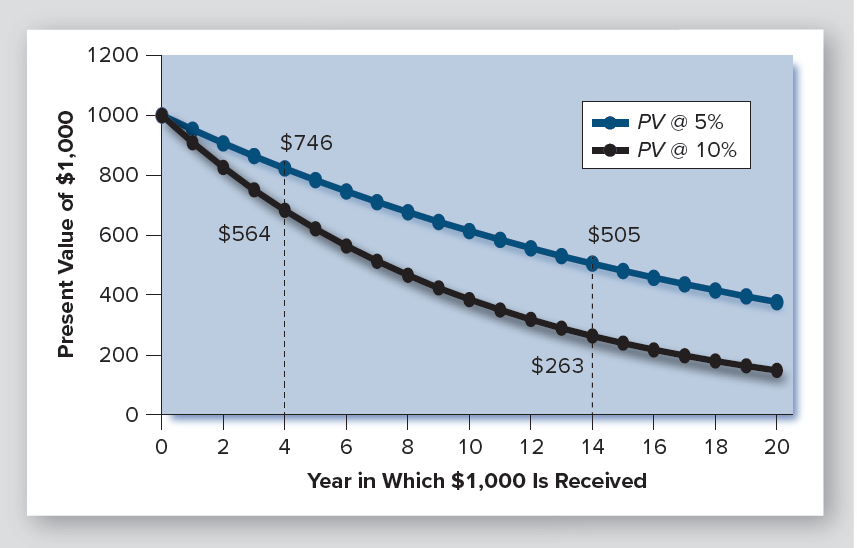 What you are willing to pay at time zero
© MCGRAW HILL LLC. ALL RIGHTS RESERVED. NO REPRODUCTION OR DISTRIBUTION WITHOUT THE PRIOR WRITTEN CONSENT OF MCGRAW HILL LLC.
43
$100,000
0          1	          2	         3           4	       5
N
N
I
I
PV
PV
PMT
PMT
FV
FV
$10,000 each year
Yield/IRR Also Depends on Selling Price
Purchase for $100,000 and sell for $90,000:
5 	        -100,000   10,000   90,000
8.31
Purchase for $100,000 and sell for $110,000:
5 	        -100,000   10,000   110,000
11.59
© MCGRAW HILL LLC. ALL RIGHTS RESERVED. NO REPRODUCTION OR DISTRIBUTION WITHOUT THE PRIOR WRITTEN CONSENT OF MCGRAW HILL LLC.
44
560,000
54,025
52,451
50,923
49,440
48,000
0       1	       2	     3          4        5
Required Yield Affects Value: The Case of Lee Vista
At a required yield (discount rate) of 14%, 
the value of Lee Vista was $464,480.
Question:  
What is its value at these required yields?
10 percent?
$539,841
12 percent?
$500,264
16 percent?
$432,059
18 percent?
$402,628
Note: Higher opportunity cost of waiting, lower PV
© MCGRAW HILL LLC. ALL RIGHTS RESERVED. NO REPRODUCTION OR DISTRIBUTION WITHOUT THE PRIOR WRITTEN CONSENT OF MCGRAW HILL LLC.
45
The Spectrum of Risk in Investments
Exhibit 14-10
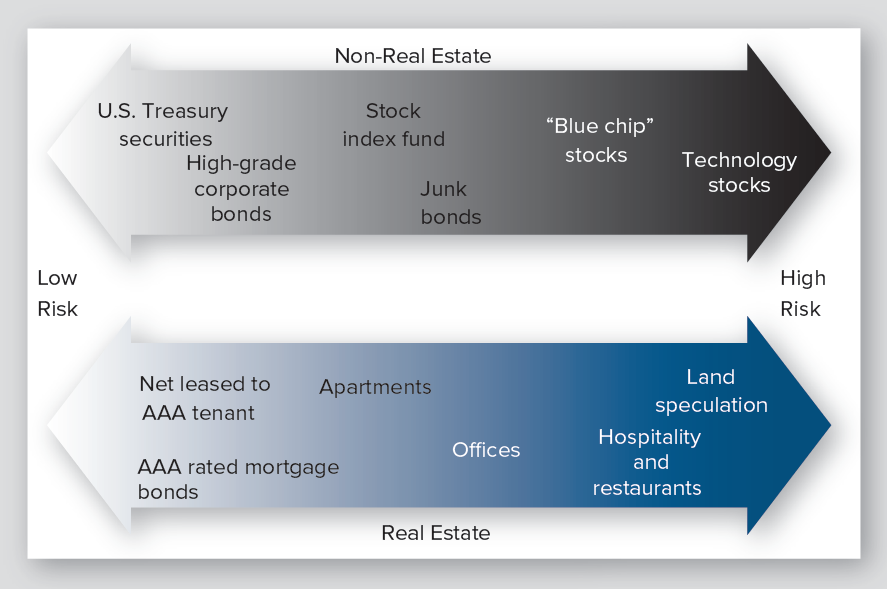 © MCGRAW HILL LLC. ALL RIGHTS RESERVED. NO REPRODUCTION OR DISTRIBUTION WITHOUT THE PRIOR WRITTEN CONSENT OF MCGRAW HILL LLC.
46
Information on Required Returns/IRRs
Required yields (discount rates) composed of two parts:
                       E(Rj) = Rf + RPj
Rf  is the risk-free rate (commonly the 10-year U.S. Treasury rate)
RPj is risk premium for a particular property
© MCGRAW HILL LLC. ALL RIGHTS RESERVED. NO REPRODUCTION OR DISTRIBUTION WITHOUT THE PRIOR WRITTEN CONSENT OF MCGRAW HILL LLC.
47
Information on Required Returns/IRRs
Since risk premiums vary, so do required returns (yields)
High quality, safe real estate investments: 7-8% or less
Development: 30% or more
© MCGRAW HILL LLC. ALL RIGHTS RESERVED. NO REPRODUCTION OR DISTRIBUTION WITHOUT THE PRIOR WRITTEN CONSENT OF MCGRAW HILL LLC.
48
0      1	    2       3        4       5
Lee Vista vs. Colony Park
Colony Park
Lee Vista
$597,000
$560,000
54,025
61,814
52,451
60,306
50,923
58,835
49,440
57,400
48,000
56,000
0       1	     2	  3        4       5
© MCGRAW HILL LLC. ALL RIGHTS RESERVED. NO REPRODUCTION OR DISTRIBUTION WITHOUT THE PRIOR WRITTEN CONSENT OF MCGRAW HILL LLC.
49
Comparing Investments with NPV
If an investor requires a yield/return of 14%, which is the better investment?  Is further information needed?
Lee Vista
Colony Park
Price:  $425,000
Price:  $540,000
NPV = Value − Price
NPV = Value − Price
= $464,480 − 425,000
       = $39,480
= $510,875 – 540,000
         = − $29,125
Colony Park: higher PV, but lower NPV
Note: Assuming both are equally risky
© MCGRAW HILL LLC. ALL RIGHTS RESERVED. NO REPRODUCTION OR DISTRIBUTION WITHOUT THE PRIOR WRITTEN CONSENT OF MCGRAW HILL LLC.
50